Software Engineering Practices
Plan
Quick presentation of ideas

Split into groups focusing on GitHub or Python

Plan for your own group work
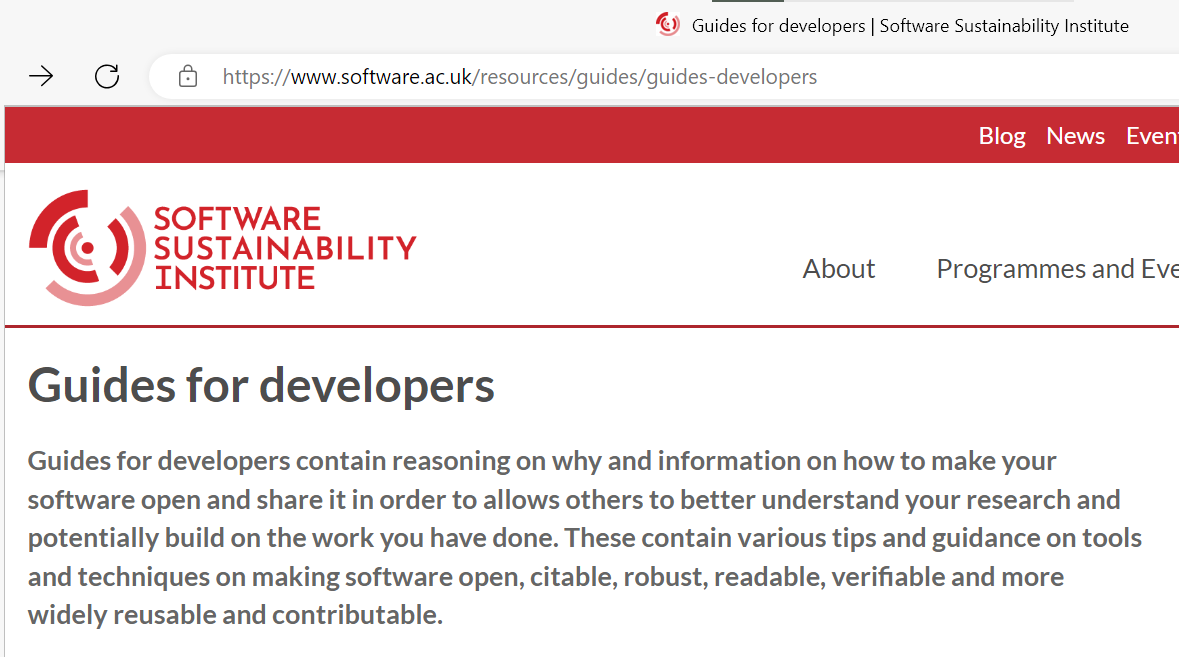 Community Practice
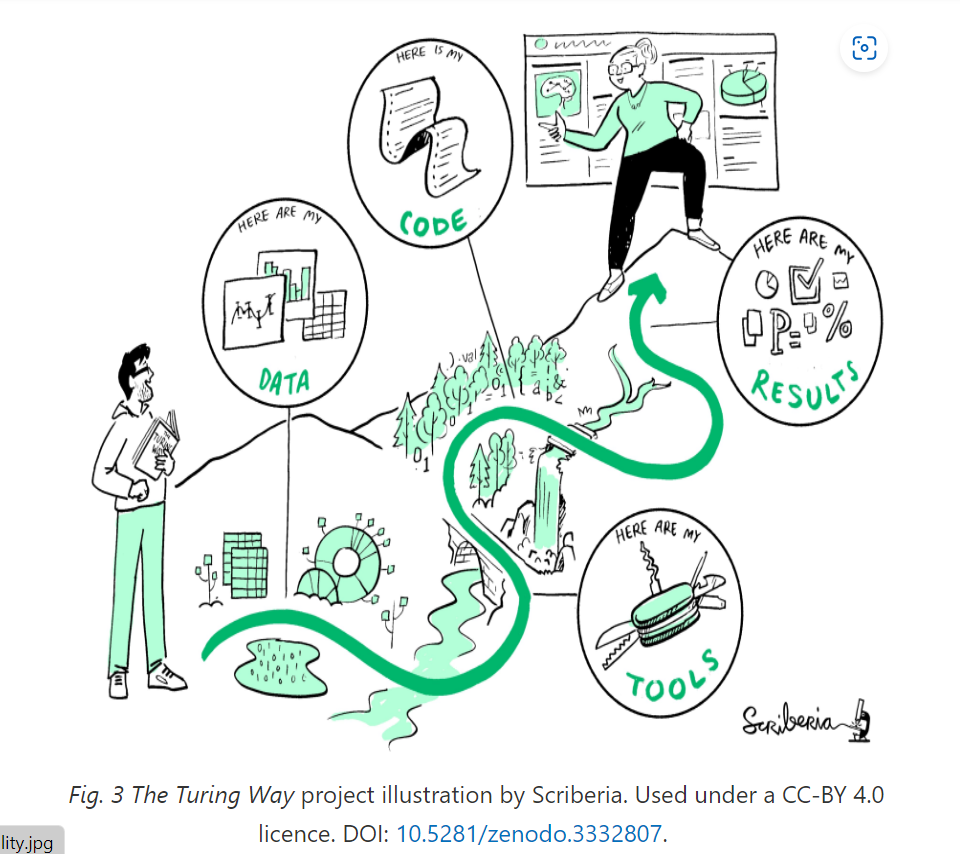 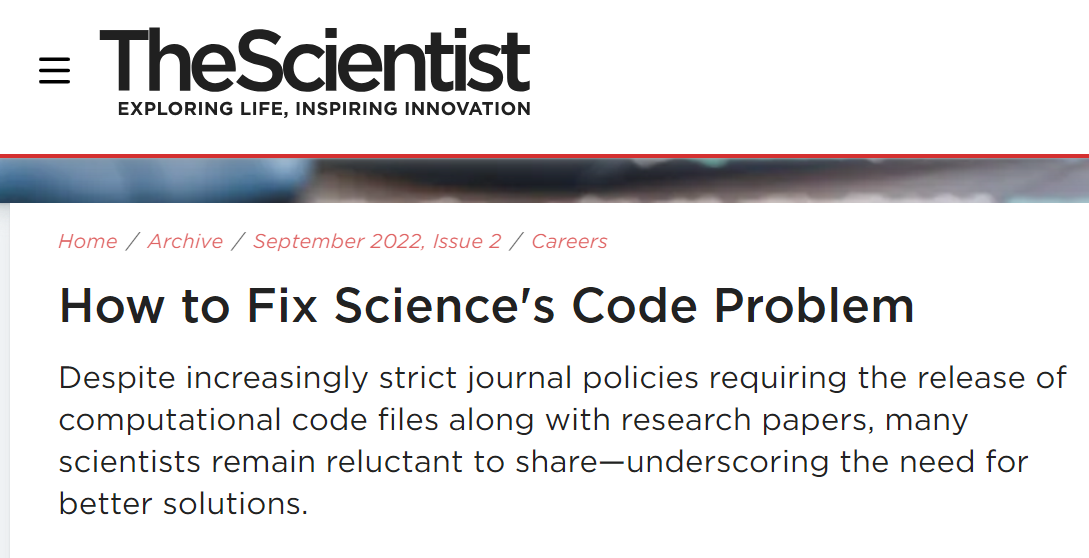 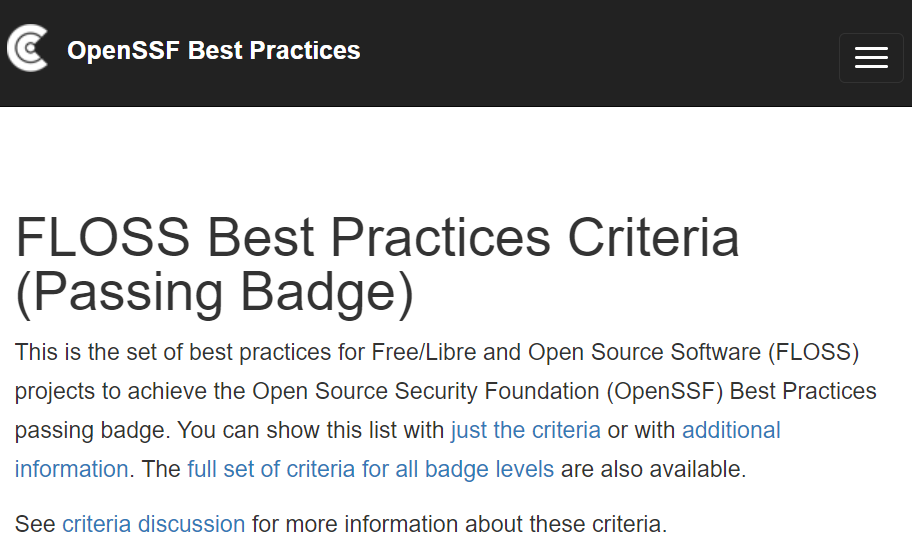 Community Practice
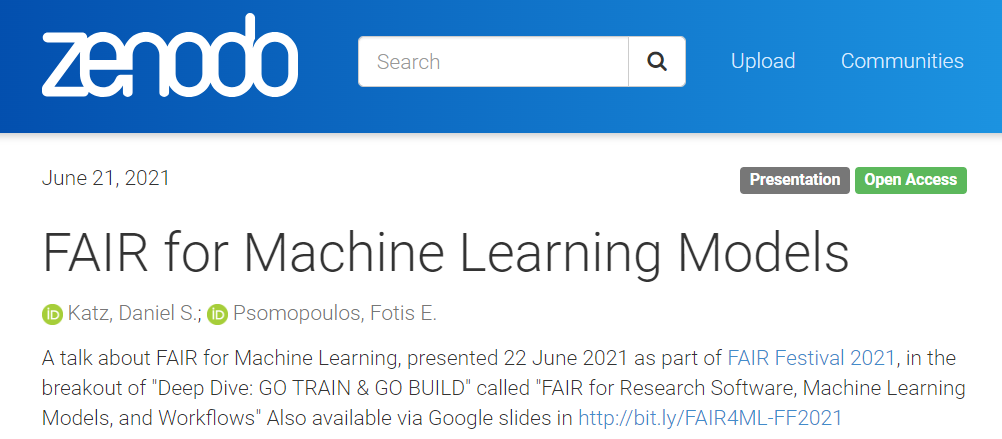 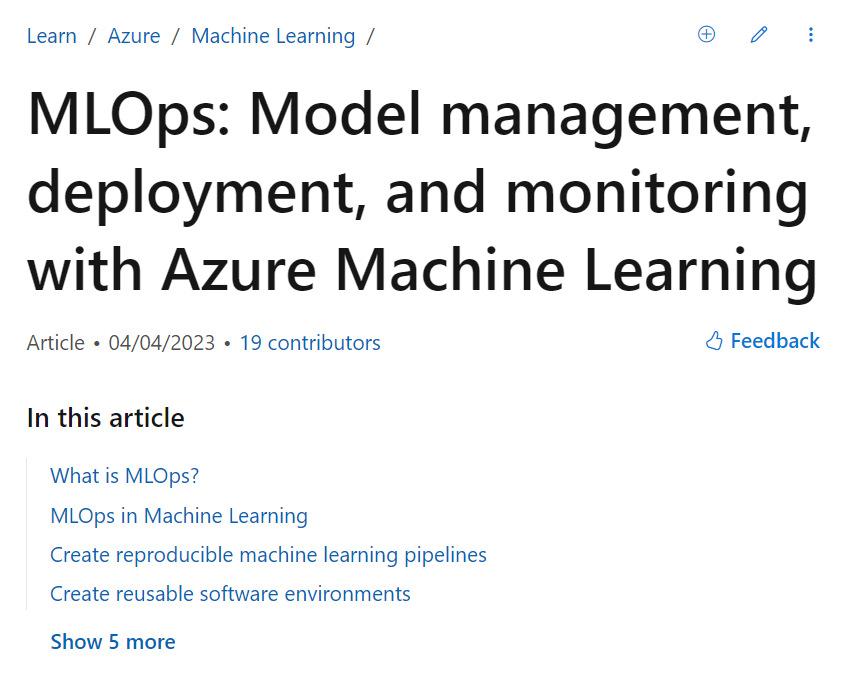 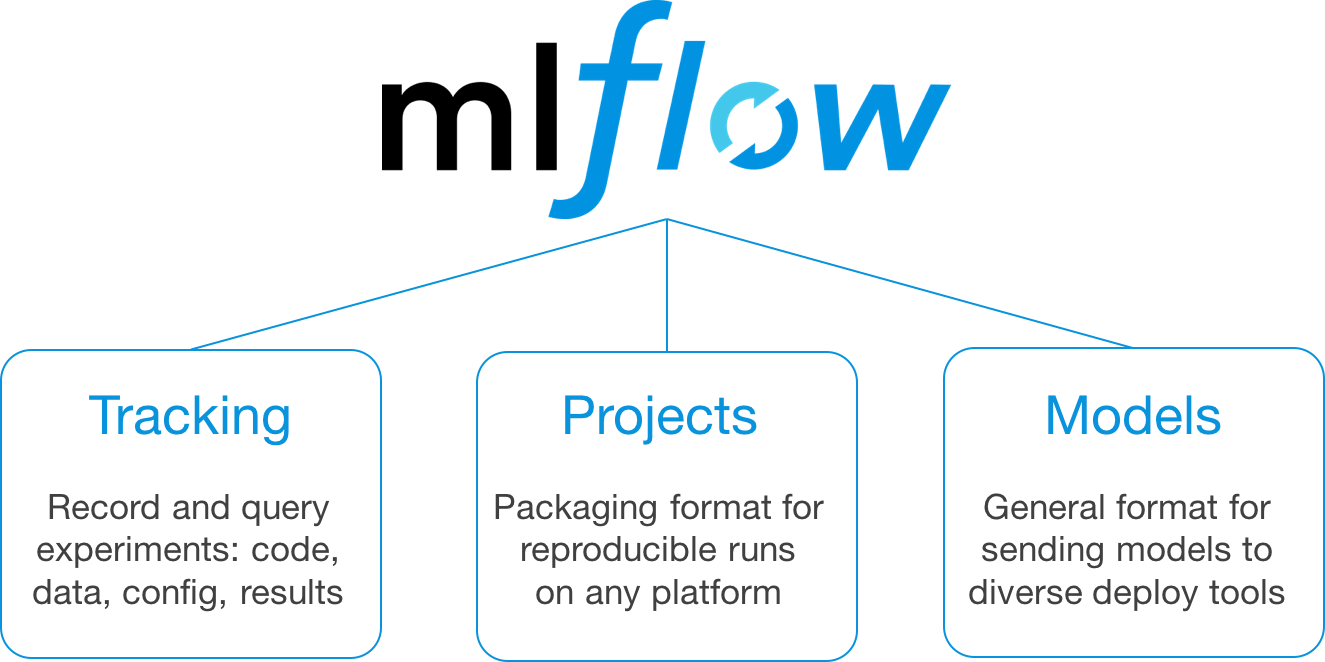 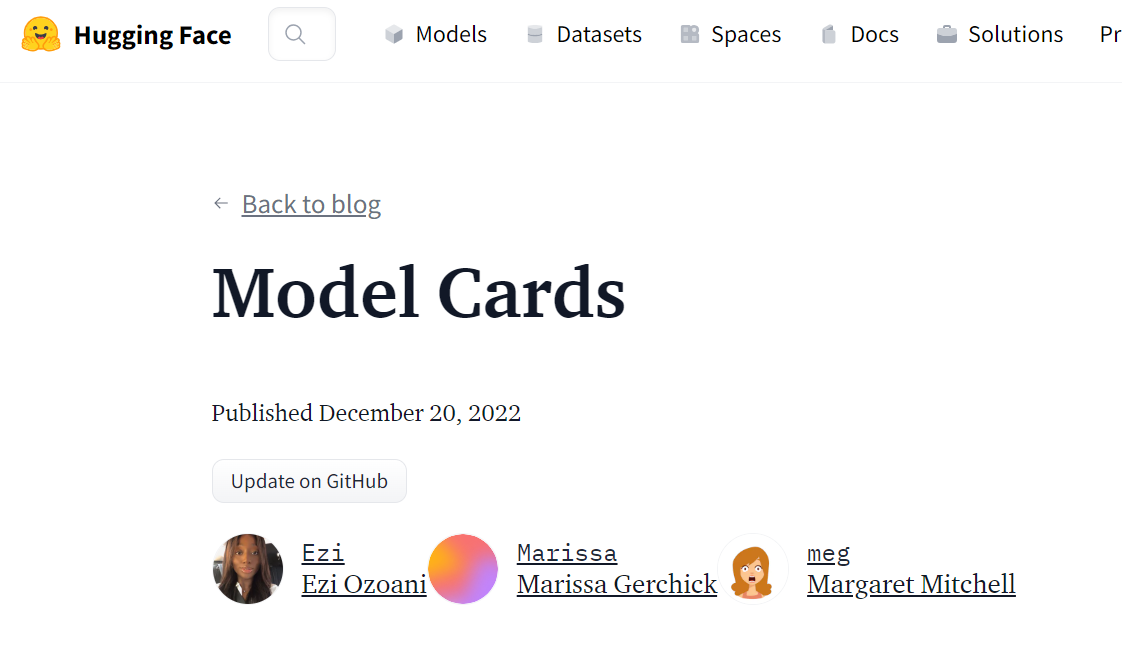 Community practice
Software development is often a social process and… a social good

Requires good technical and social practices (e.g., writing clean code, testing output, documentation, code reviews, collaboration)

Tools, infrastructure and existing open practice

Sustainable software
Python
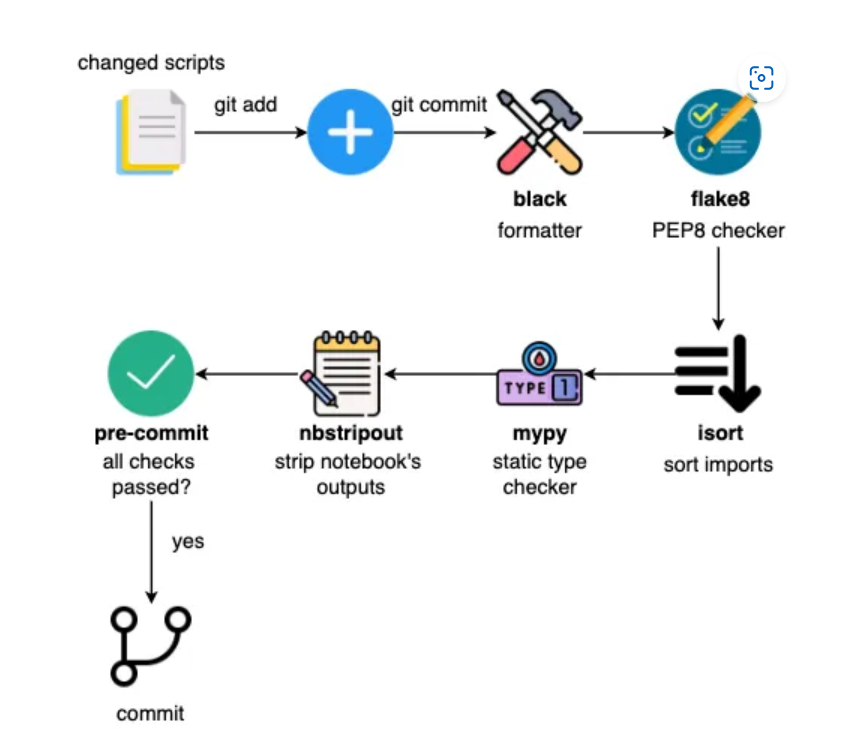 How to Structure a Data Science Project for Readability and Transparency | by Khuyen Tran | Towards Data Science
Git
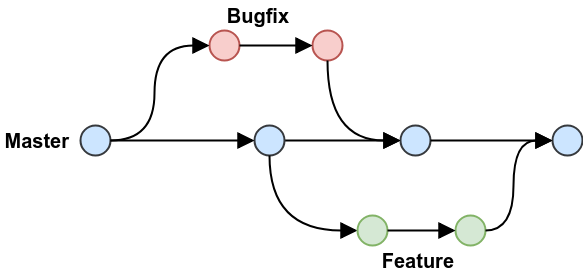 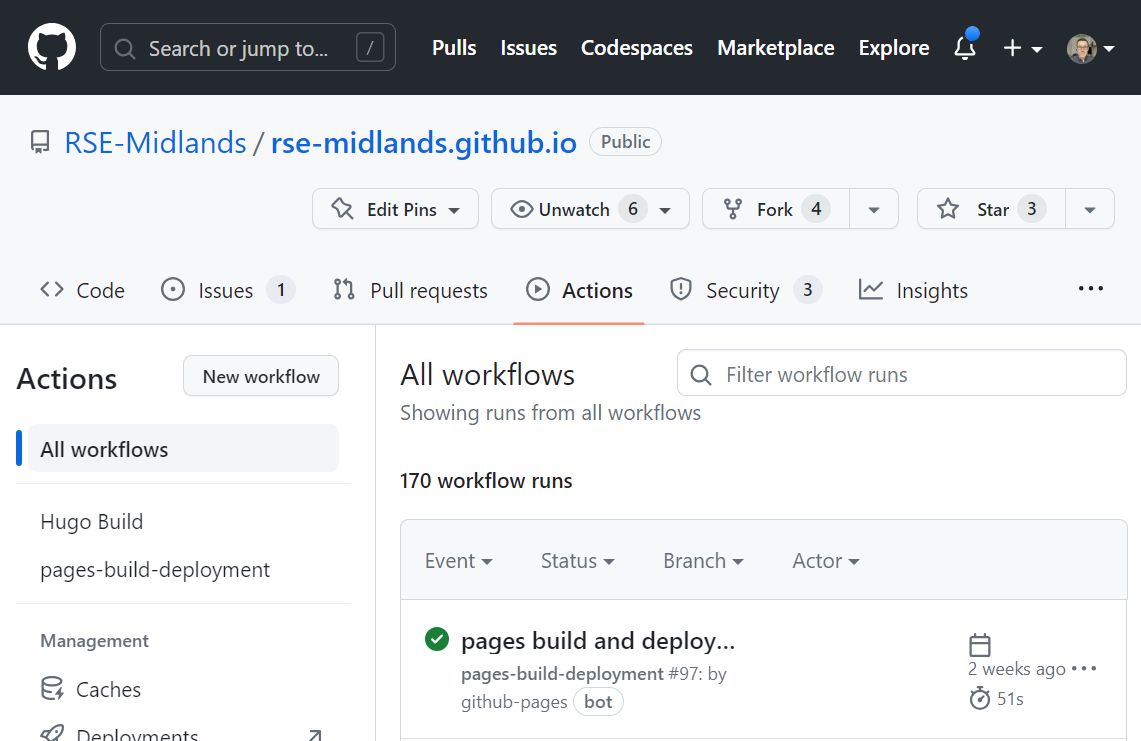 GitHub flow - GitHub Docs
GitHub Actions Documentation - GitHub Docs
Group activity
Split into groups focusing on either GitHub or Python practices

Choose one of the below repos
alan-turing-institute/sqlsynthgen: Synthetic data for SQL databases (github.com)
IN-CORE/pyincore
kaislar/ds_template (github.com)
MaartenGr/BERTopic at fca5a4f9df149609c7e3458d6b2c421194cea62c (github.com)

Consider critically the repo using the following questions for inspiration
Questions
In your groups:

What good practices are there?

Are there areas for improvement?

How might this help you inform your practice?

Be prepared to share your insights with the group
Feedback
Planning your practice (20 mins)
Building in good practices

Create a rough plan in your groups

Things to consider:
Automatic processes
How can you ensure quality?
Think about future you, your colleagues and the client. How can you help everyone through better practice?

Be prepared to feedback to the group
Feedback
Food for thought
Software is a social activity. Good practices ensure readable, maintainable and reliable software

Essential when shipping software which works and others can understand and build on

Some known good practices…
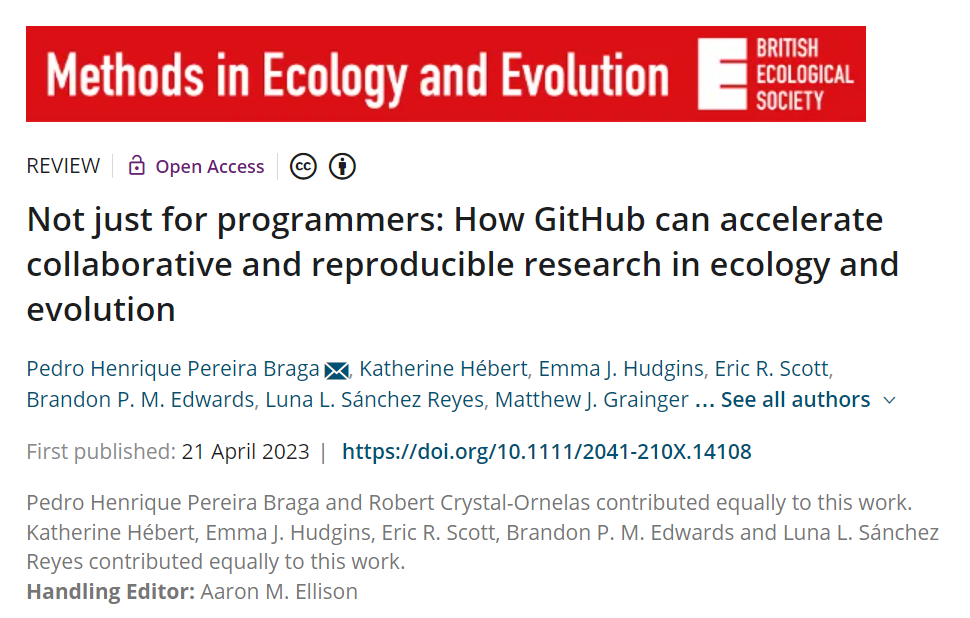 Some good practices
Code
Linting and formatting - Black 23.3.0 documentation, Linting Python in Visual Studio Code
Documentation standards - PEP 257 – Docstring Conventions | peps.python.org
Defensive programming – asserts, exception handling, data validation Decorators for Pipeline Integration - pandera
Capturing dependencies - Build your Python image | Docker Documentation, venv, 
Coding documentation – Sphinx autosummary (repo example), PyCon – automate with sphinx and github actions
Packaging Setuptools, Packaging and Publishing with Python (carpentries-incubator.github.io)

Git platform (Github.com, GitTea)
Precommit hooks - pre-commit - Pre-commit : Protecting your future self (ns-rse.github.io)
Issues and project management
Code branching, protected main branch
Informative commit messages
Sensible repo templates data science site:github.com "Public template" - Google Search
Project documentation
Actions (CI/CD) automation of tests (before committing to main) and other CI/CD processes GitHub Marketplace · Actions to improve your workflow

Data Science
Data versioning and workflow capture(DVC) Data Version Control · DVC
Recording ML work (mlflow)
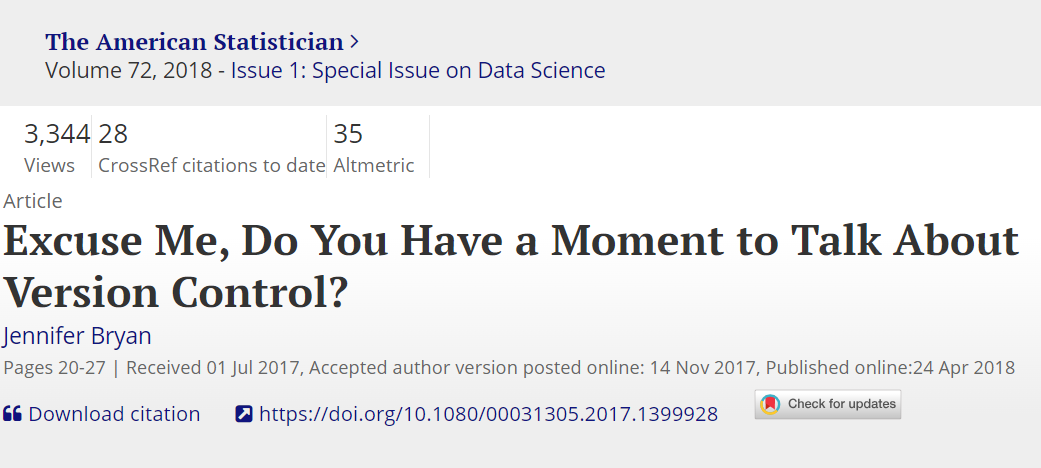 Your practice
Proto workflow
Sane folder structure – Template repository
Documentation – README
Reproducible coding environment (Docker, virt env, conda)
Write clean and readable code matching existing standards - IDE features and reading
Write tests (pytest)
Informative commits to version control branches
Code review
Robust libraries
Aim for quality and sustainability
Next steps
Write a living document of your software practices

Build out infrastructure (IDE plugins, github actions, folder templates, etc.) to support those practices

Speak to your technical mentor and project managers
Data Science for Social Good
DSSGx UK Summer Fellowship